Shifting Student Behavior: Interventions and Other Strategies to Help Colleges and Students
An Inside Higher Ed webcast
Wednesday, September 12
2 p.m. Eastern
Follow us:
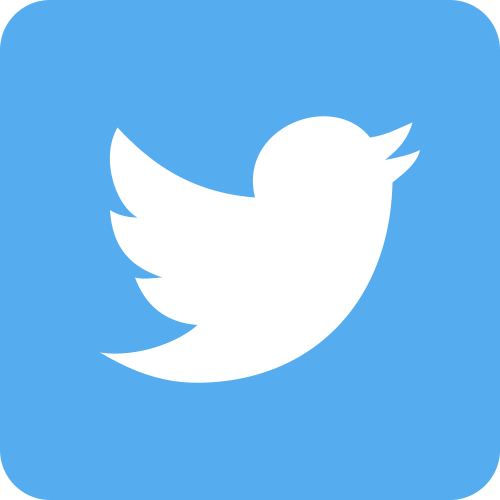 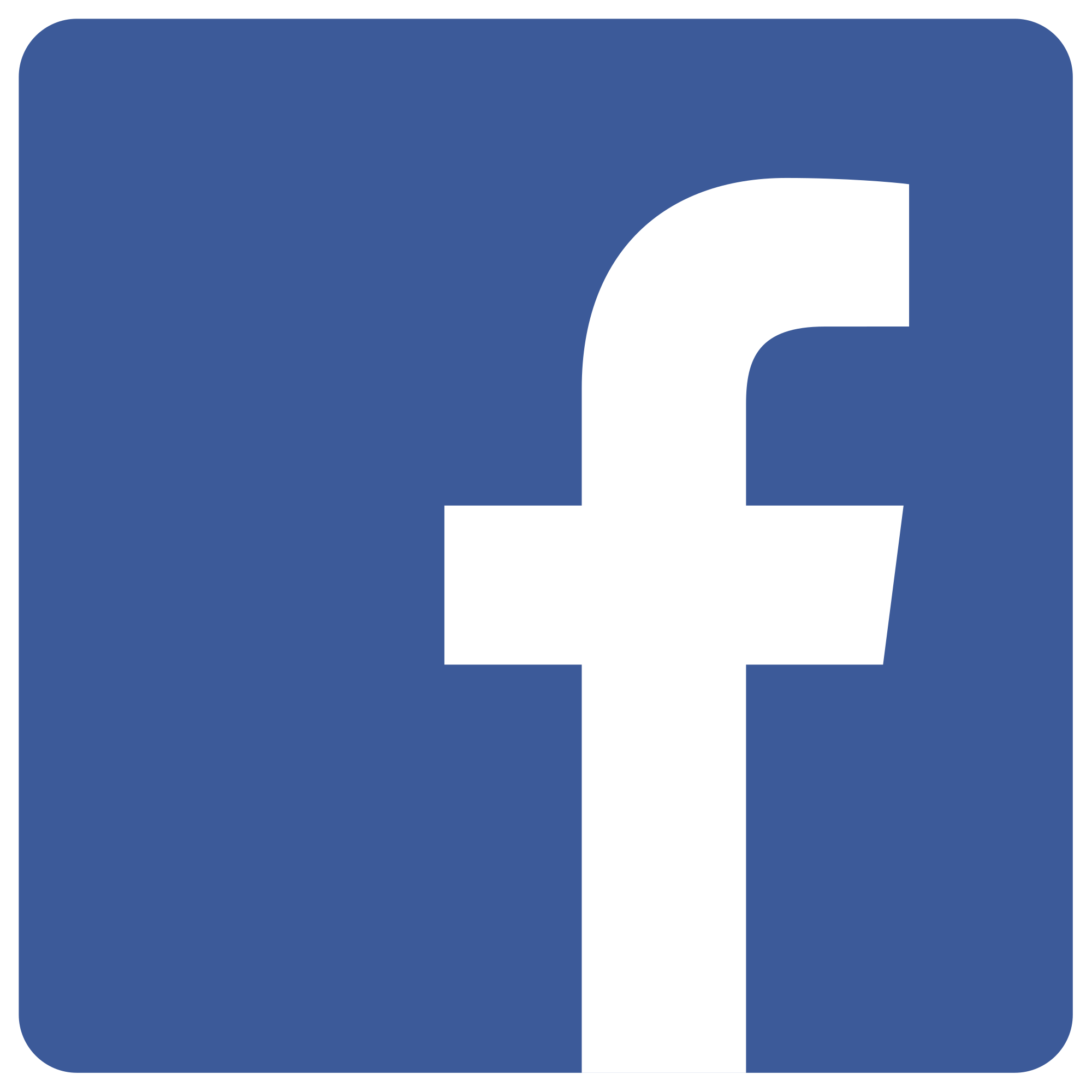 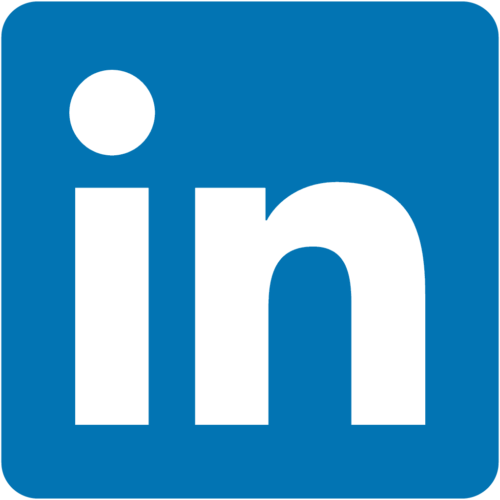 Presenters
Scott Jaschik, editor, Inside Higher Ed scott.jaschik@insidehighered.com
Doug Lederman, editor, Inside Higher Ed doug.lederman@insidehighered.com
Follow us:
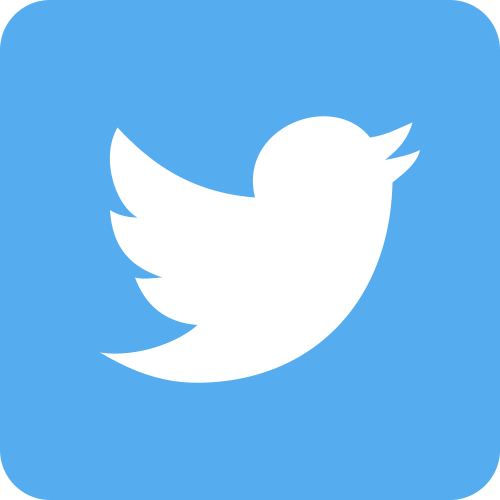 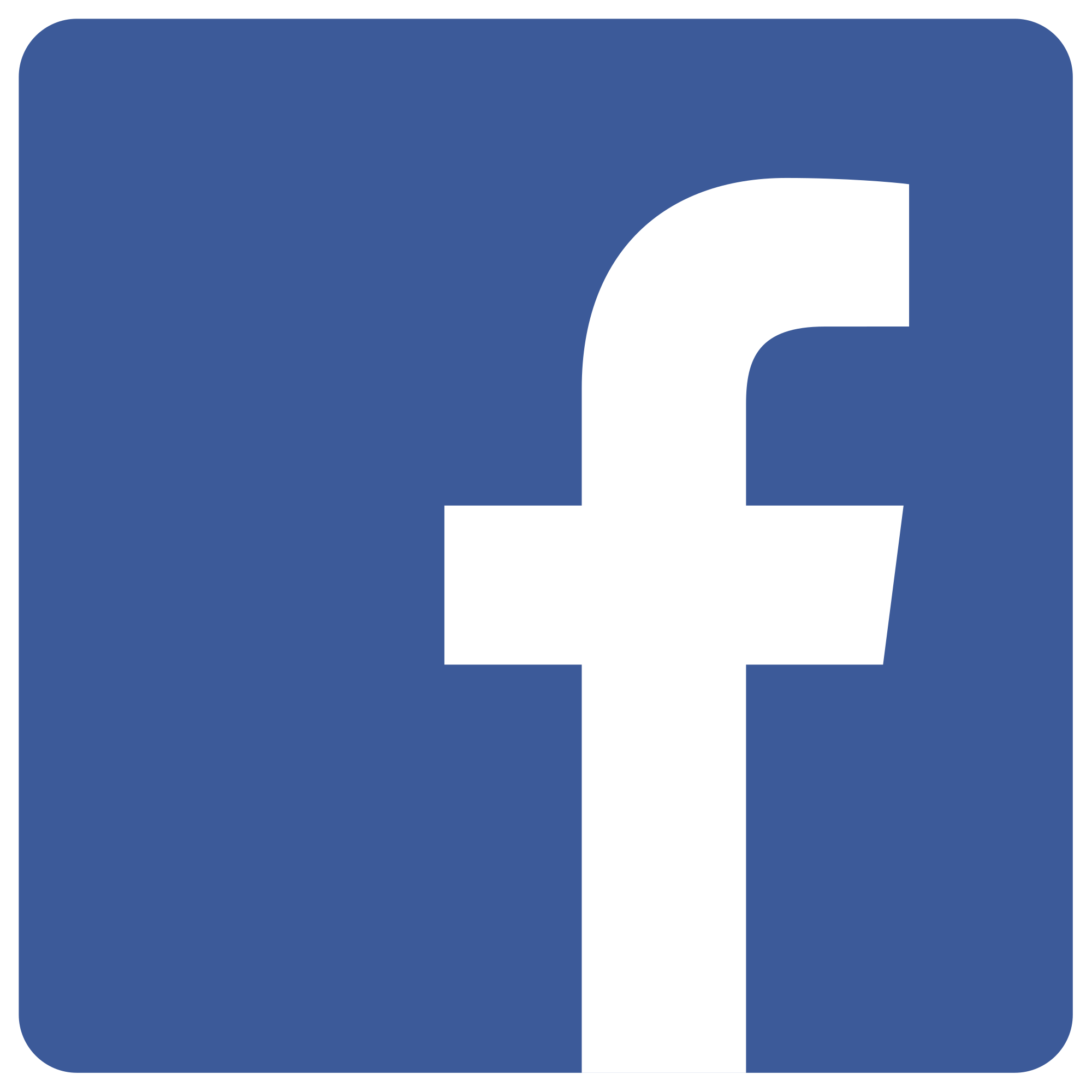 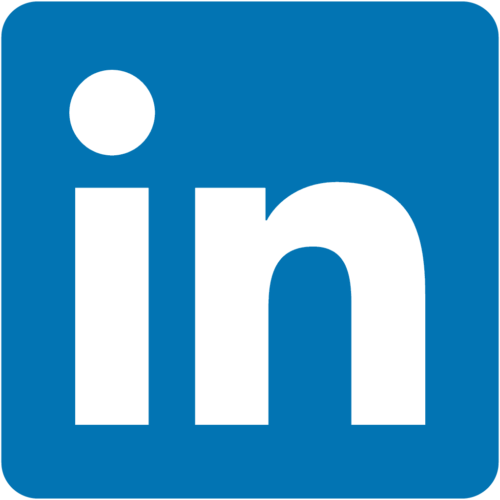 The Traditional Behavior Focus: Not on Academics and Retention
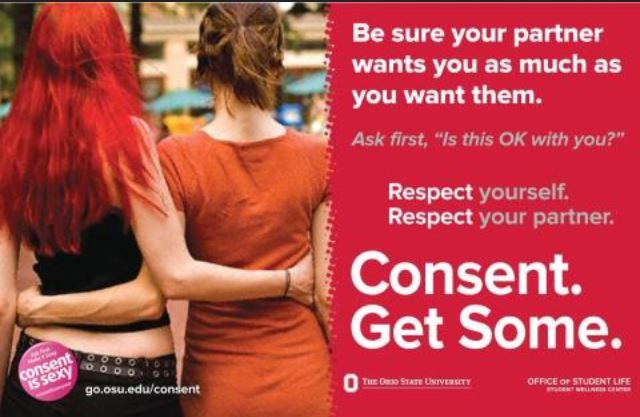 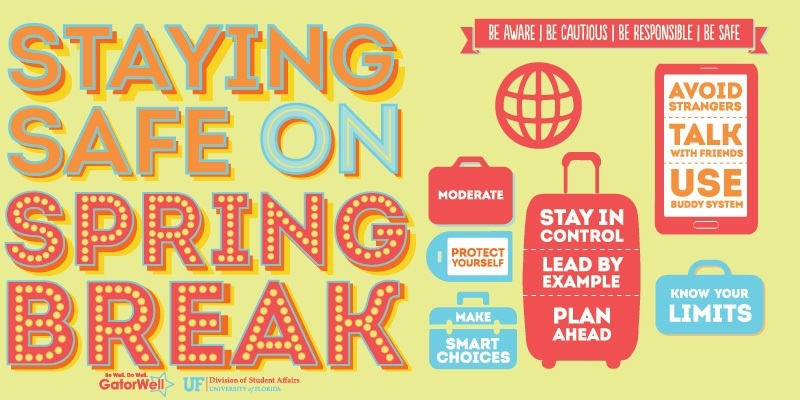 The New Focus on Behavior: Academic and Retention Issues
Poor retention/graduation rates at many colleges
Shifting demographics / decline of the “well prepared college student”
Pressure from accreditors and politicians
Belief in role of education
Choices in High School
Preventing Summer Melt
--iStock
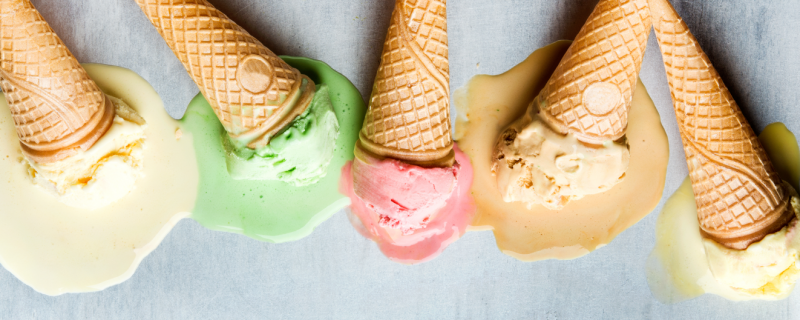 Taking Orientation Seriously
When Placement Is Optional
--iStock
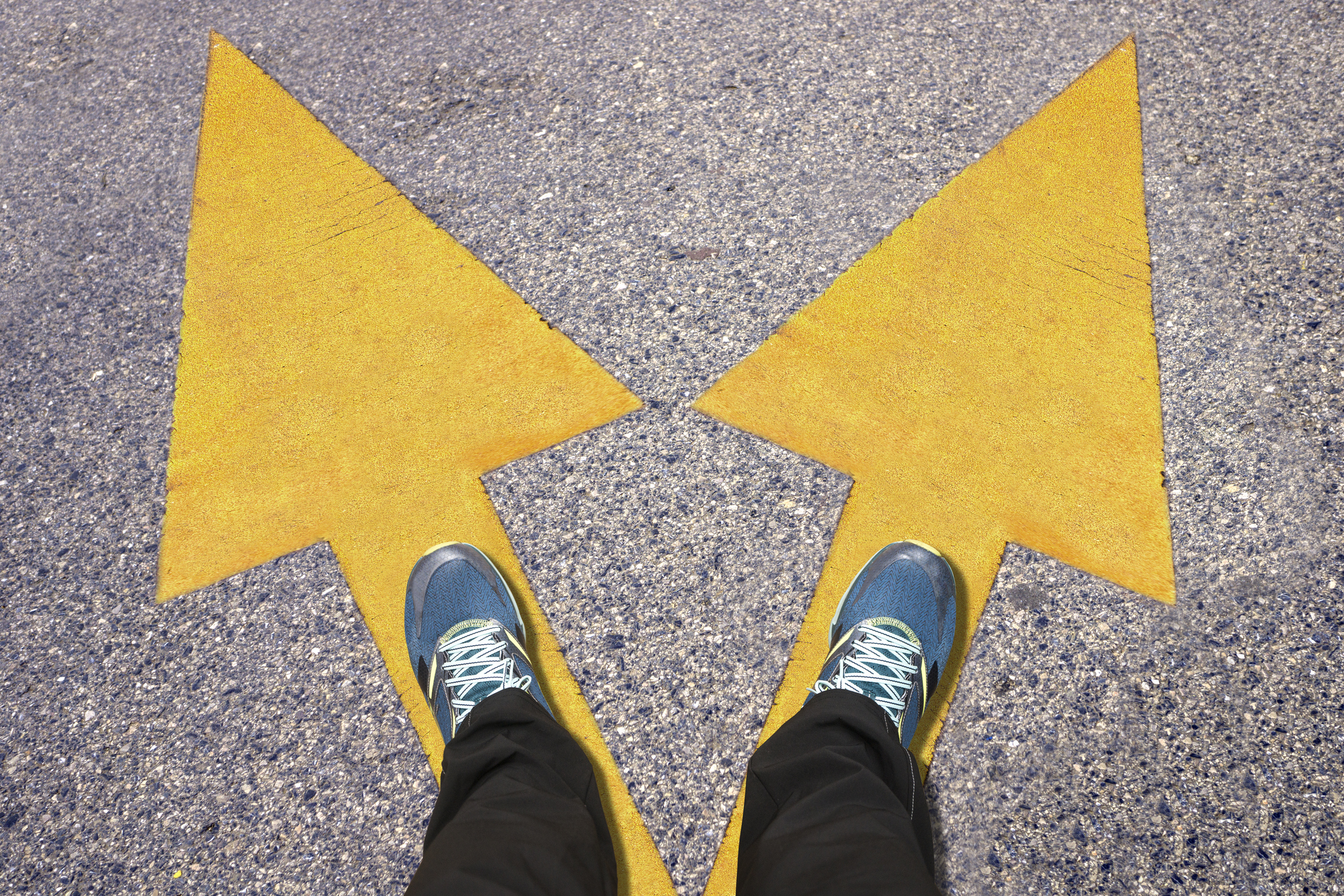 12 Doesn’t Equal 15
Setting Expectations
Early Warning Systems
--iStock
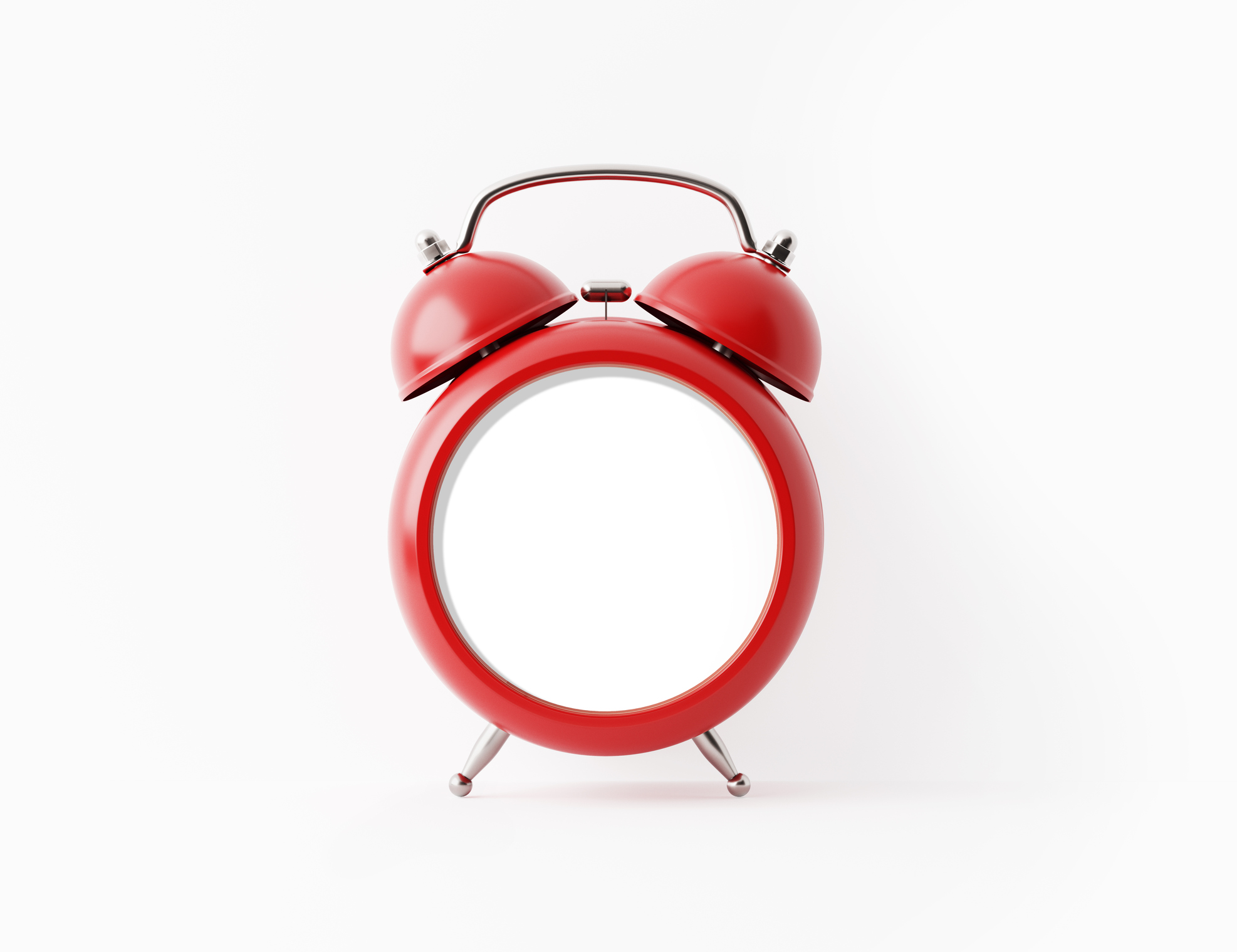 The Power of the Nudge
--iStock
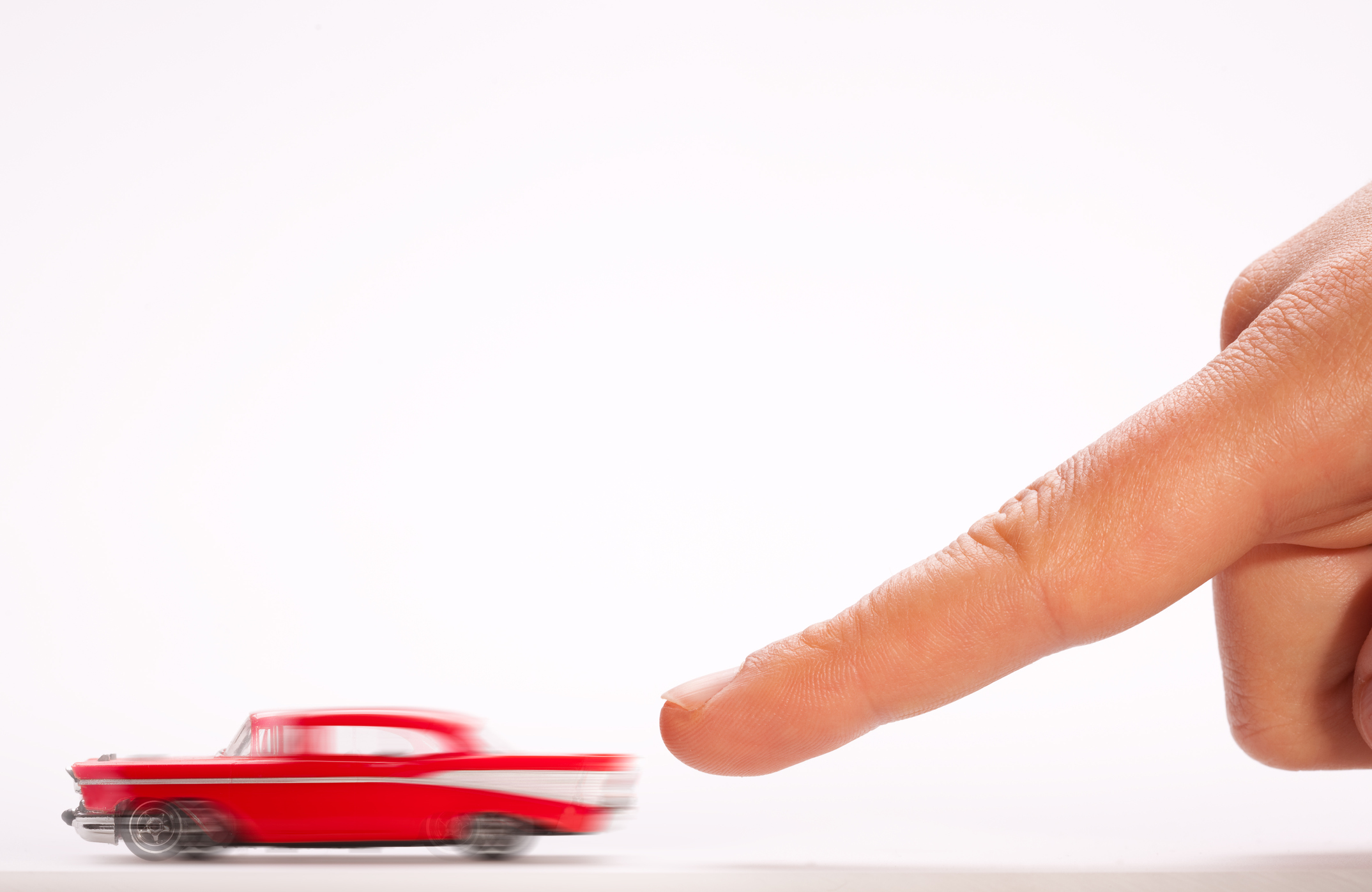 Academic Advising
Financial Advising
--Wikimedia Commons
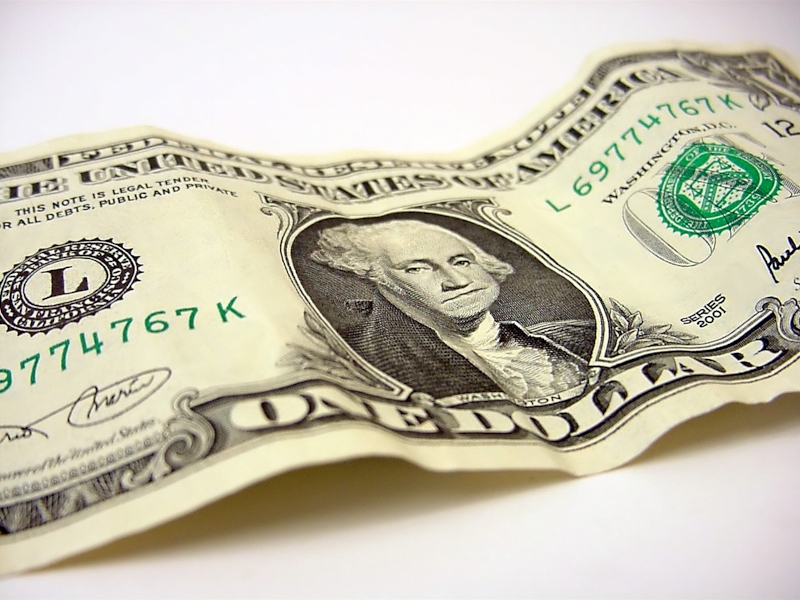 Challenges
Defining and rewarding the faculty role
Effective sharing of data with people who can act upon it
Privacy laws and expectations
Needs are greatest at institutions with limited resources
Q&A
Your questions
Ideas for coverage
With Thanks …
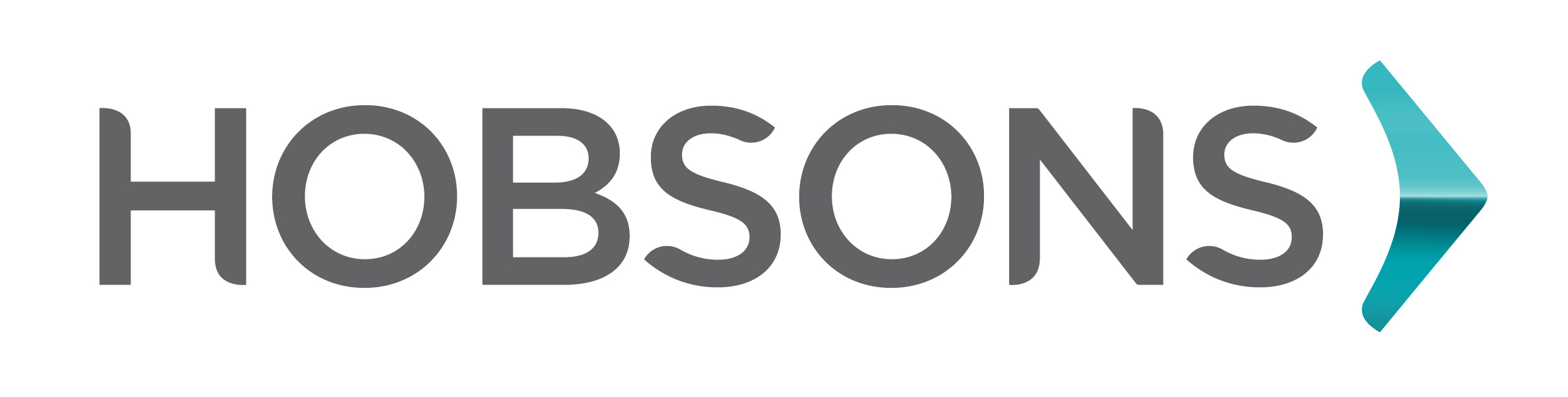